LIVABLE CITY YEAR PPT TEMPLATE
When creating a new slide, this template has options for slides with the LCY logo:





 or the LCY official UW wordmark:
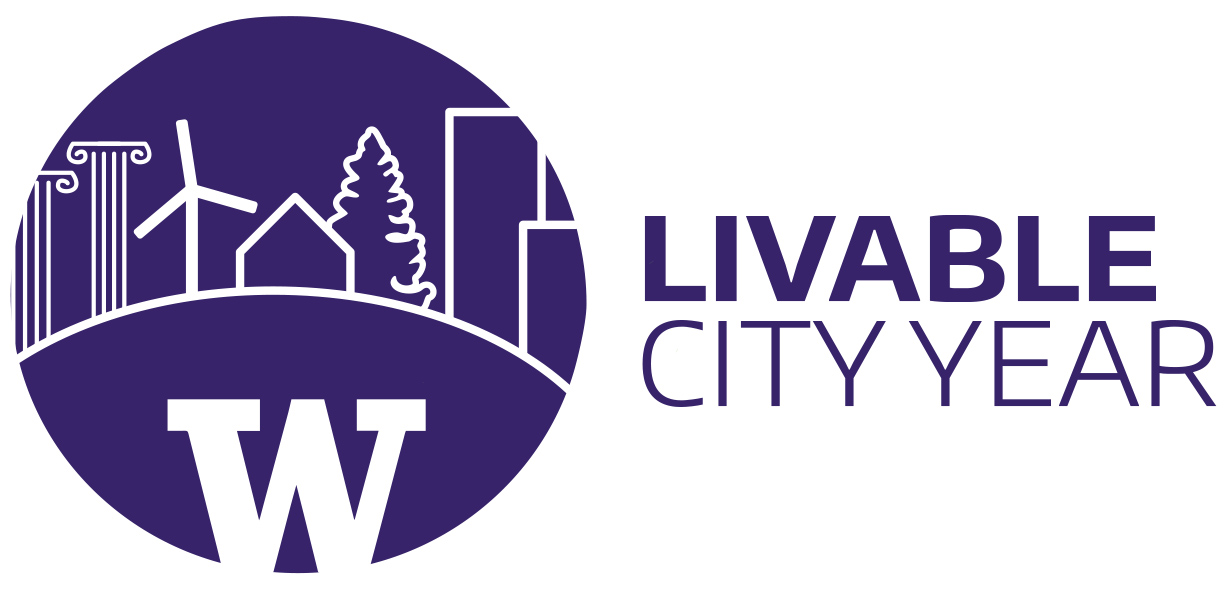 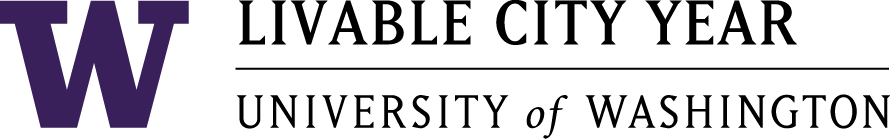 LIVABLE CITY YEAR